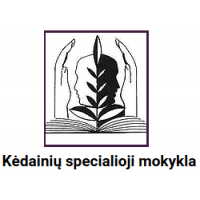 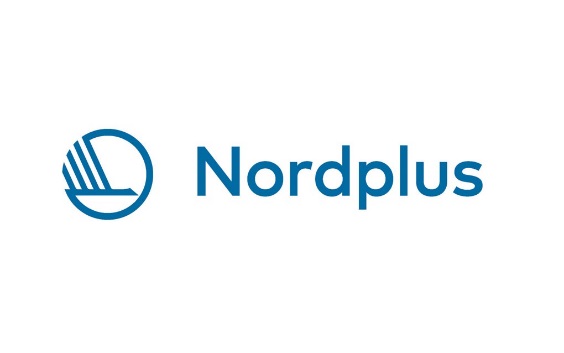 KĖDAINIŲ SPECIALIOJI MOKYKLA
VAISIAI
BIRUTĖ  VANSEVIČIENĖ  
VYRESNIOJ SPECIALIOJI PEDAGOGĖ
2019
PAMOKOS TIKSLAS:  Atpažinti ir pavadinti vaisius, juos skirstyti į grupes.
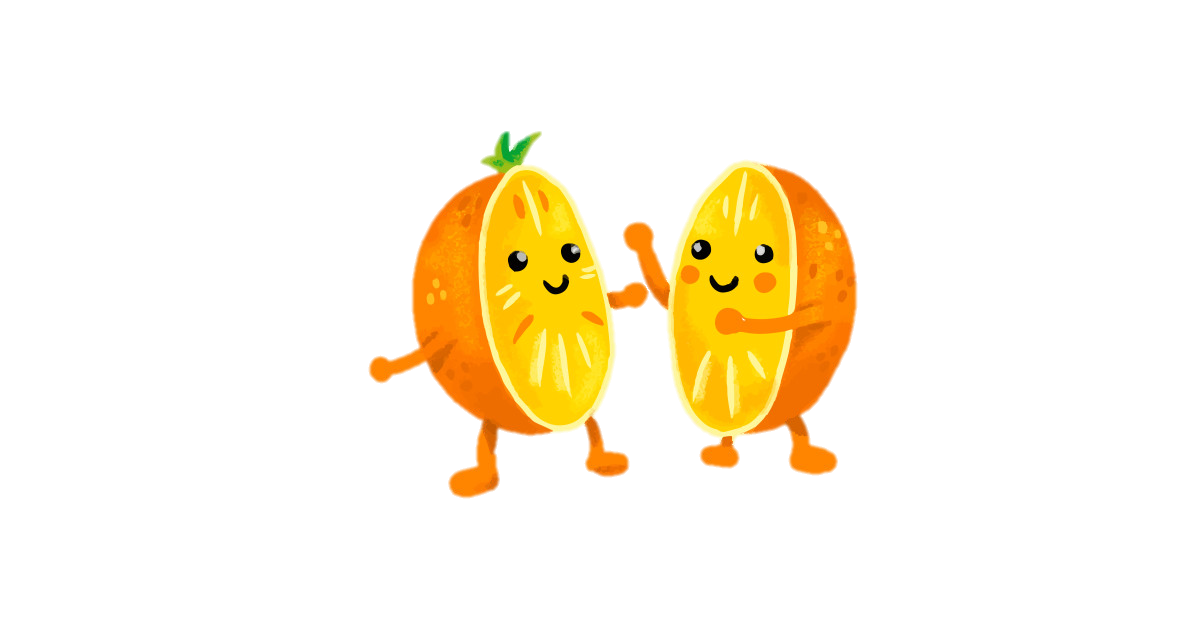 VAISIAI  AUGA  SODE
KAULAVAISINIAI

SĖKLINIAI

ATOGRAŽŲ

CITRUSINIAI
VAISIAI SKIRSTOMI Į GRUPES
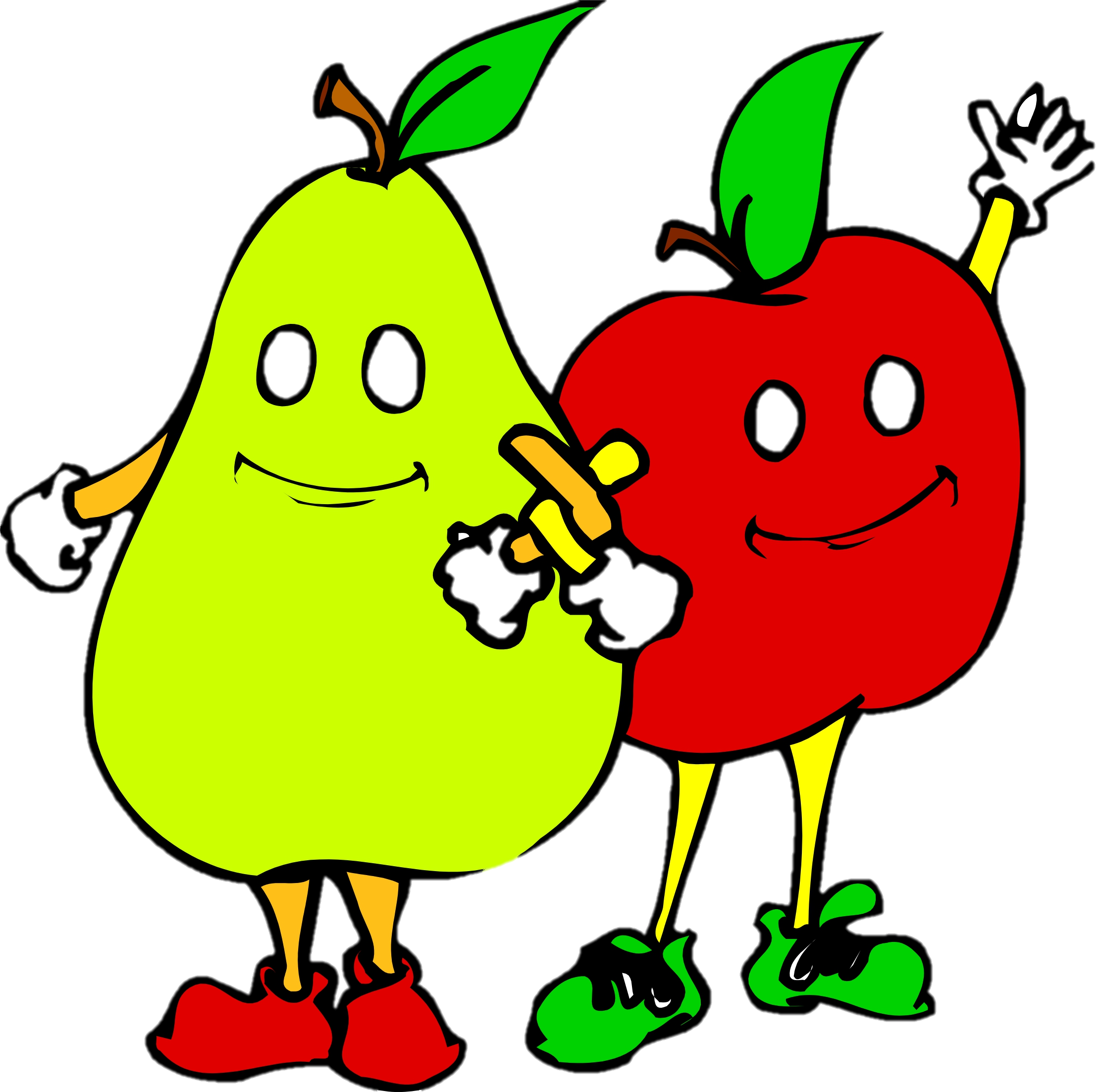 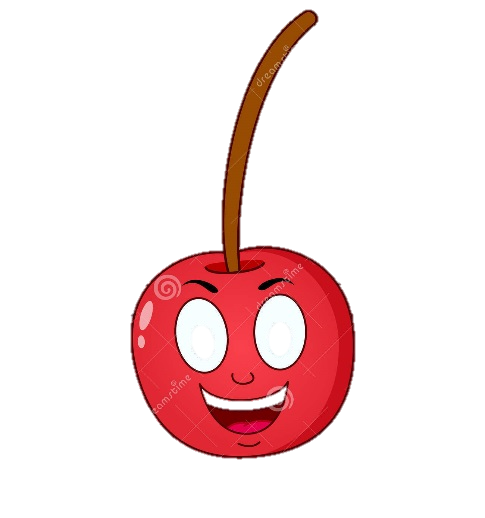 KAULAVAISINIAI VAISIAI  (su kauliuku)
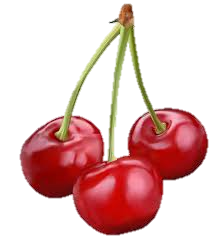 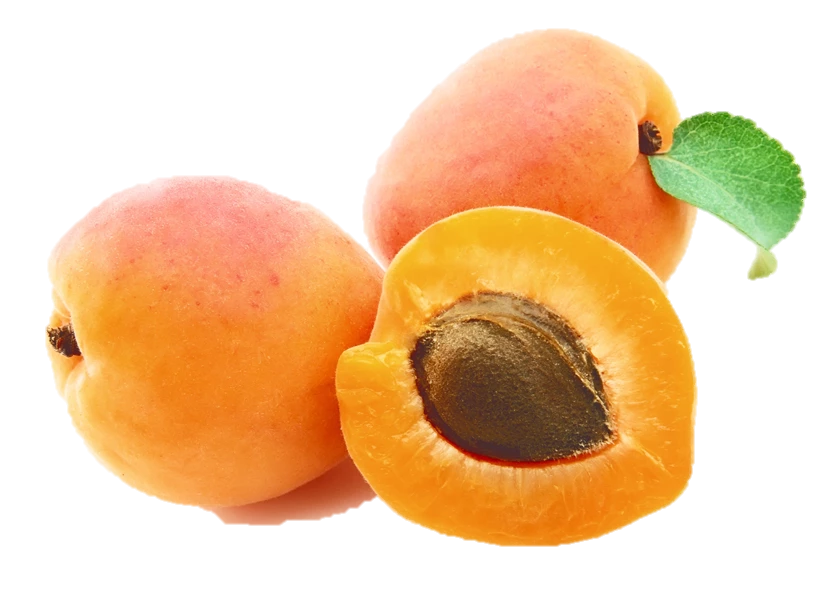 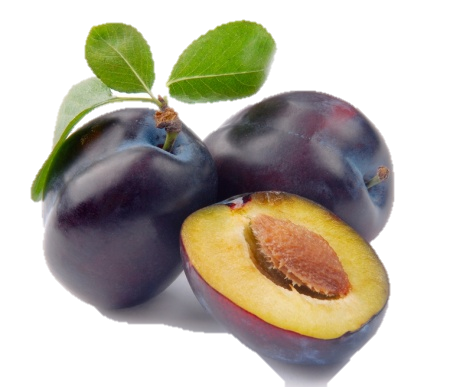 ABRIKOSAI
VYŠNIOS
SLYVOS
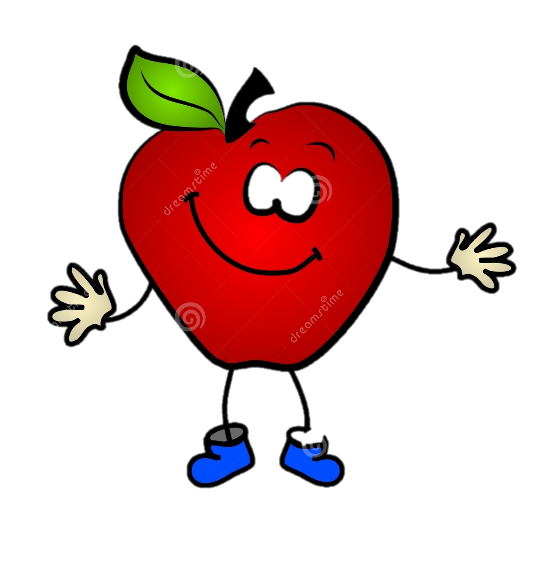 SĖKLINIAI VAISIAI  (su sėklomis)
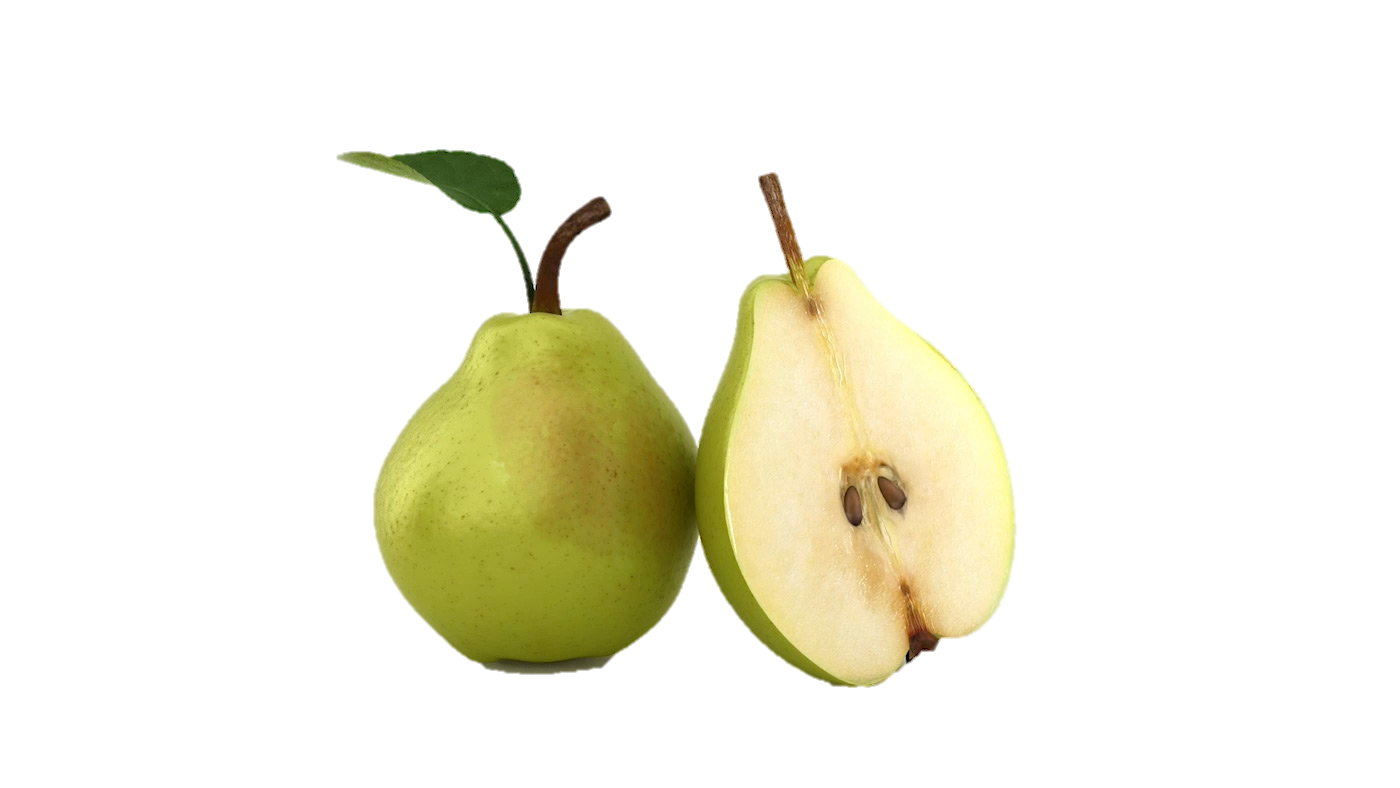 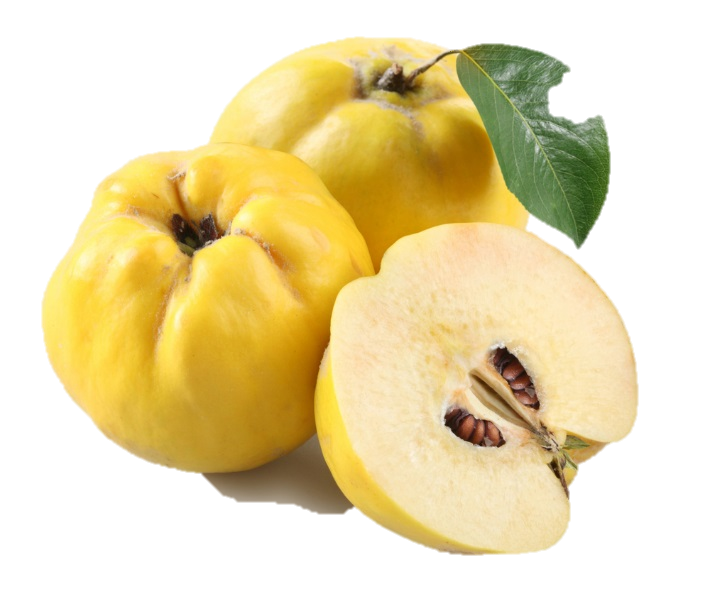 OBUOLIAI
KRIAUŠĖS
SVARAINIAI
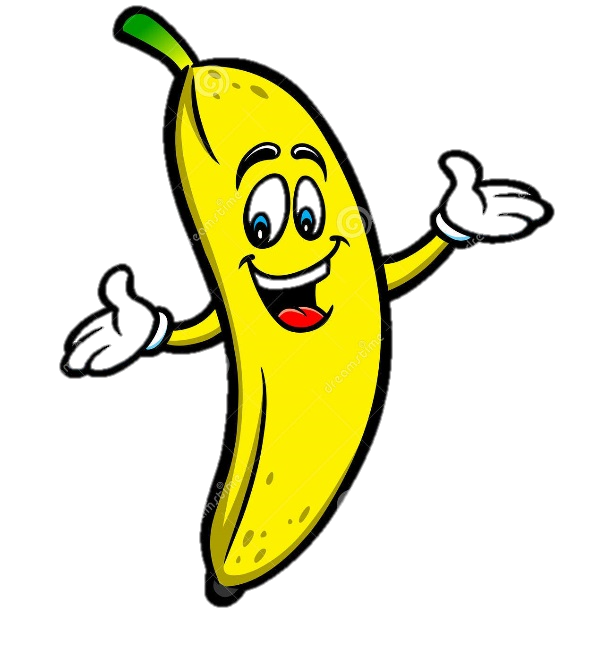 ATOGRAŽŲ  VAISIAI
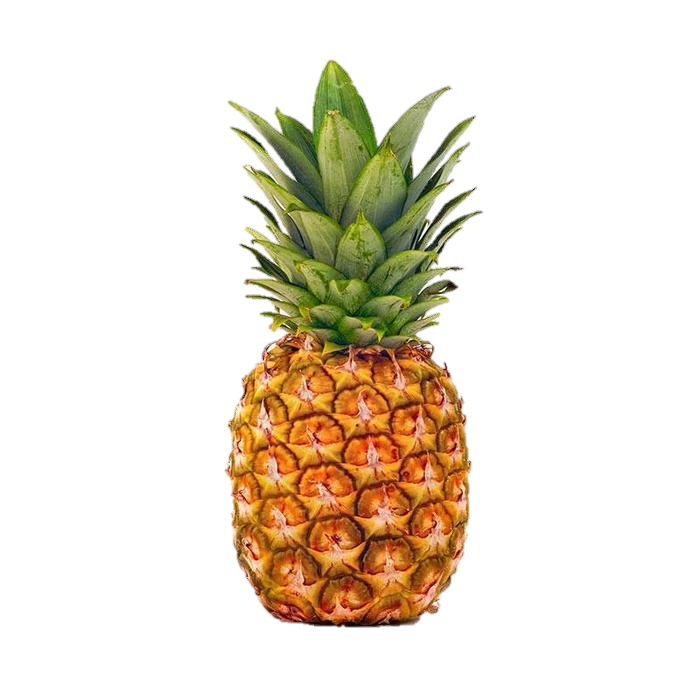 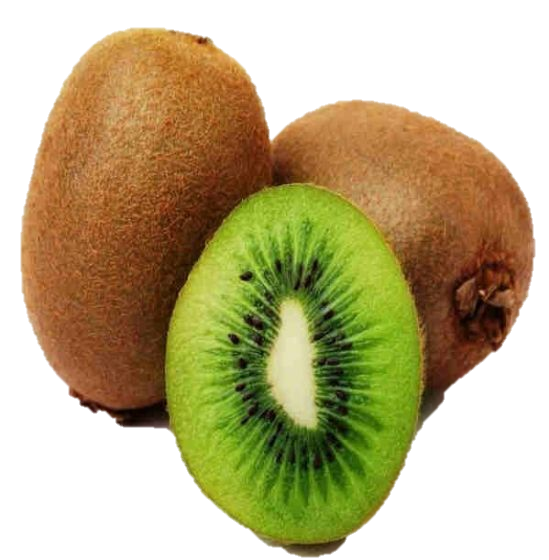 BANANAI
ANANASAI
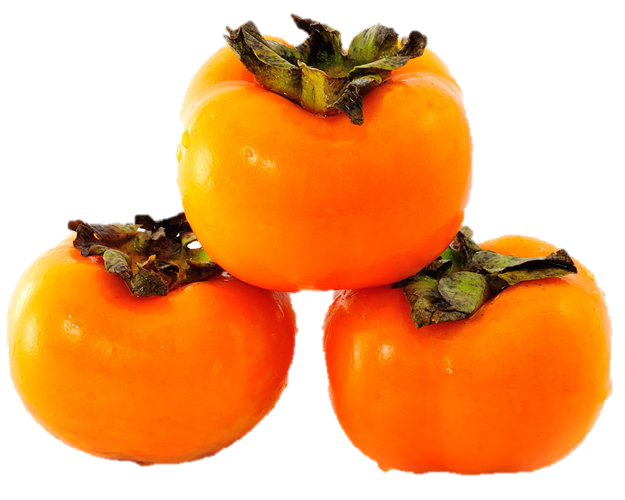 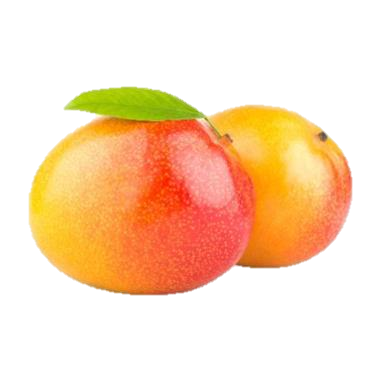 KIVIAI
MANGAI
PERSIMONAI
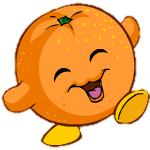 CITRUSINIAI  VAISIAI
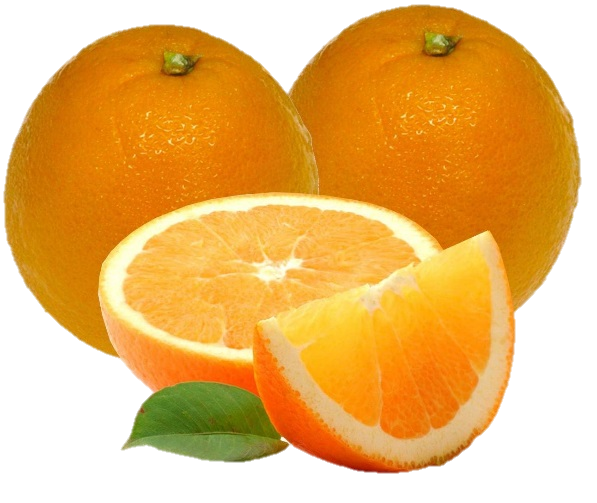 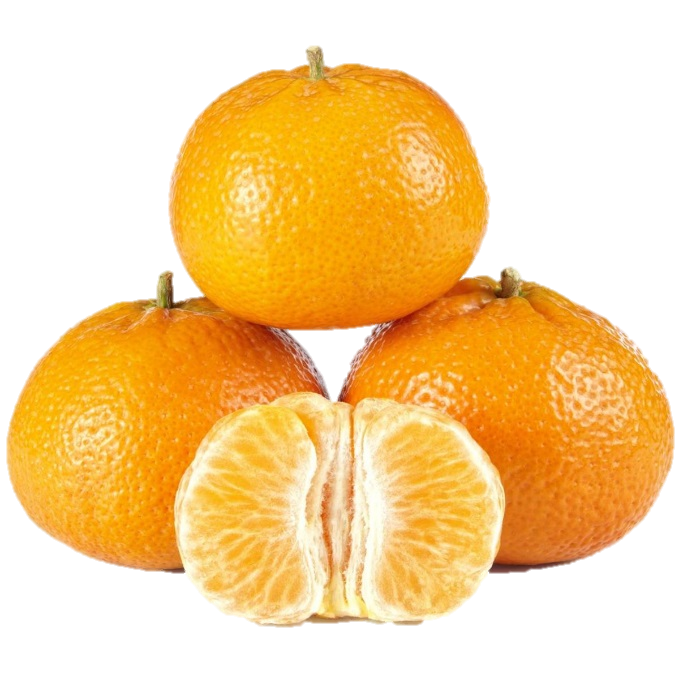 APELSINAI
CITRINOS
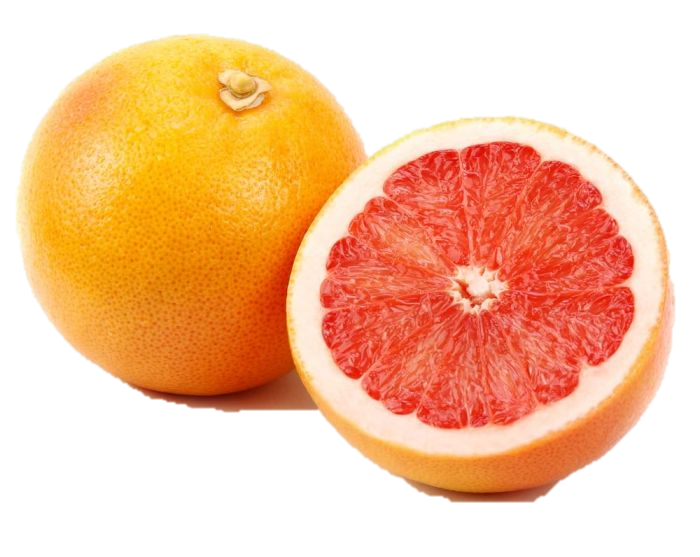 GREIPFRUKTAI
MANDARINAI
O DABAR PAGALVOKITE IR ĮMINKITE MĮSLES...
SALDUS – NE MEDUS, PAKABINTAS  NEVARVA. KAS?
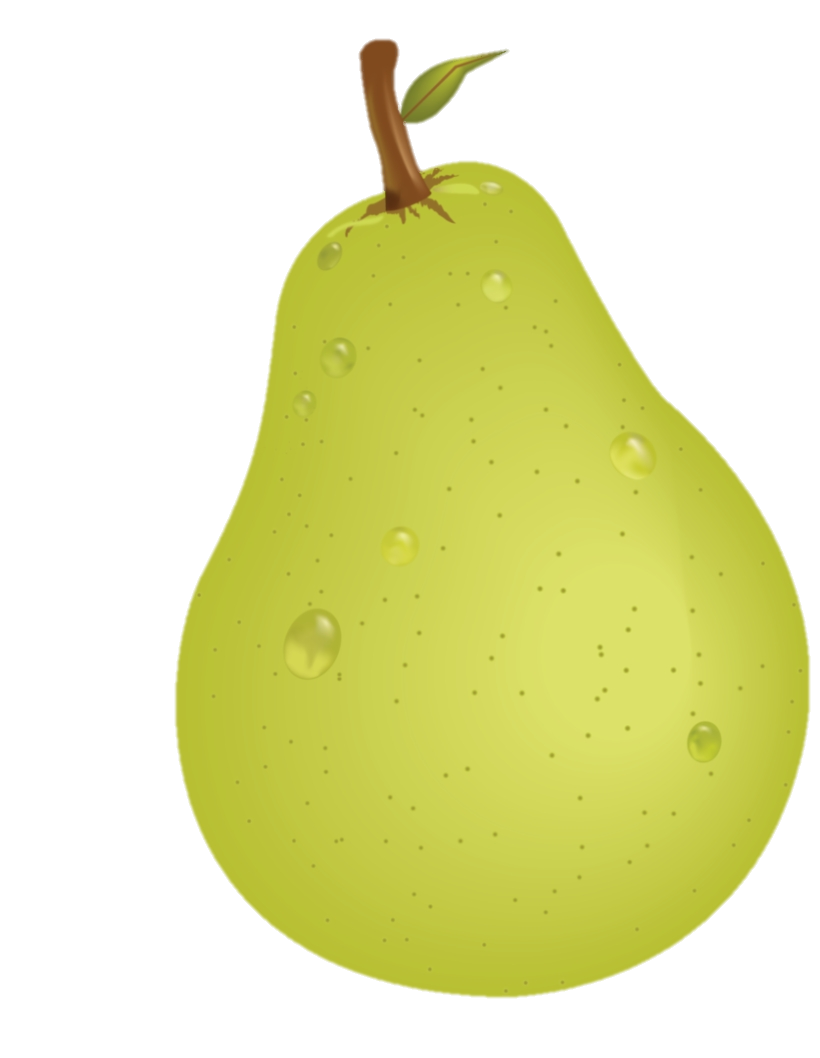 RAUDONAS PUODELIS, BALTAS KAMŠTELIS. KAS?
APSKRITAS KAMUOLIUKAS, ŠONE PAGALIUKAS. KAS?
DAUG GRAŽIŲ RAUDONŲ MERGELIŲ ANT ŠAKŲ LINGUOJA. KAS?
ŽALIA VIŠTA, MĖLYNI KIAUŠINIAI. KAS?
ORANŽINIAI KAMUOLĖLIAI ANT MEDŽIO KABO. KAS?
SĖKMĖS ATLIEKANT UŽDUOTIS
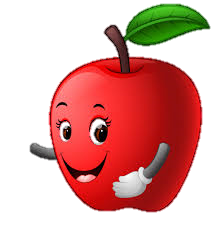